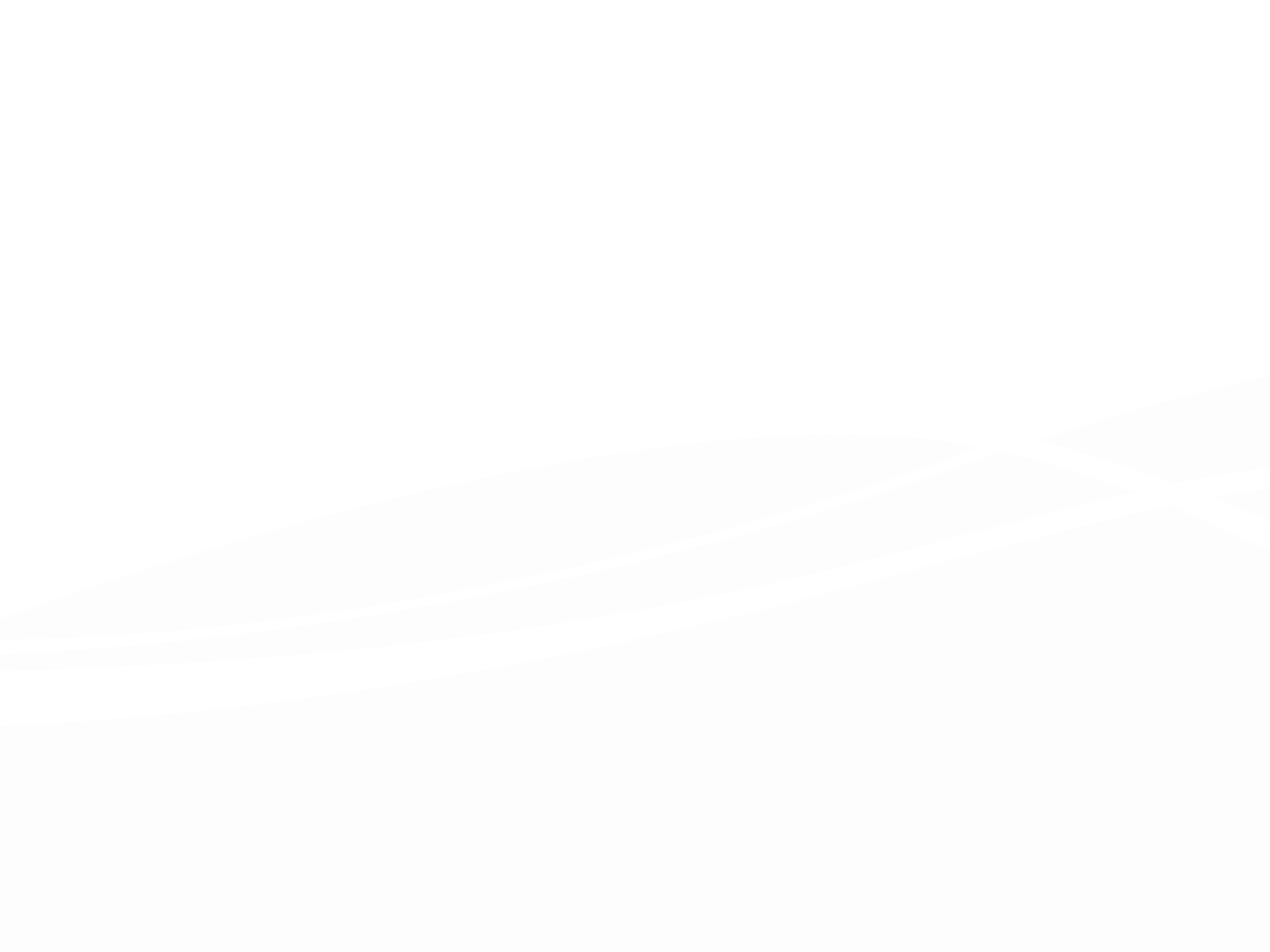 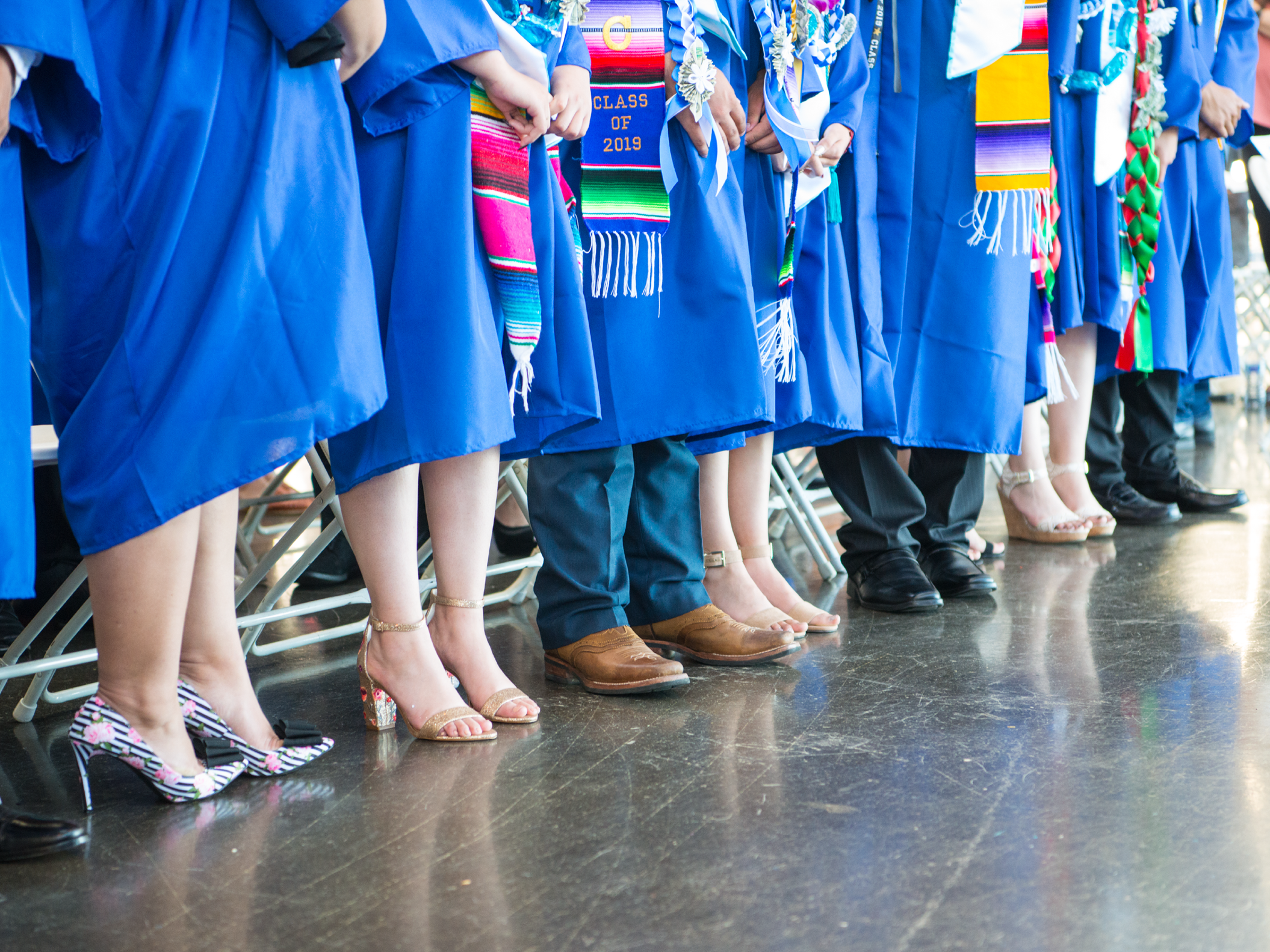 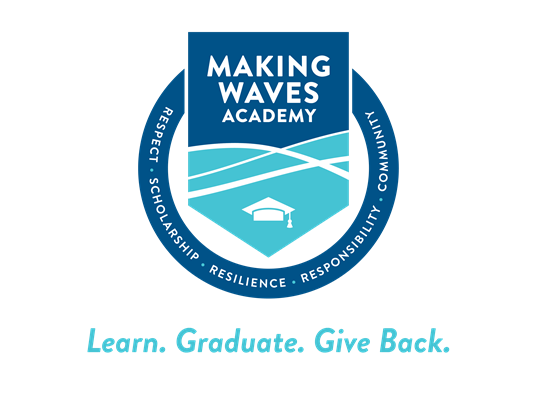 ASB Board Report - March 16th 2023 
ASB Members: Jenissa Godinez, Simren Sandhu, Yoltzin Wallace
[Speaker Notes: Name, Grade, Roll?
Thank you for this opportunity to present to you today.]
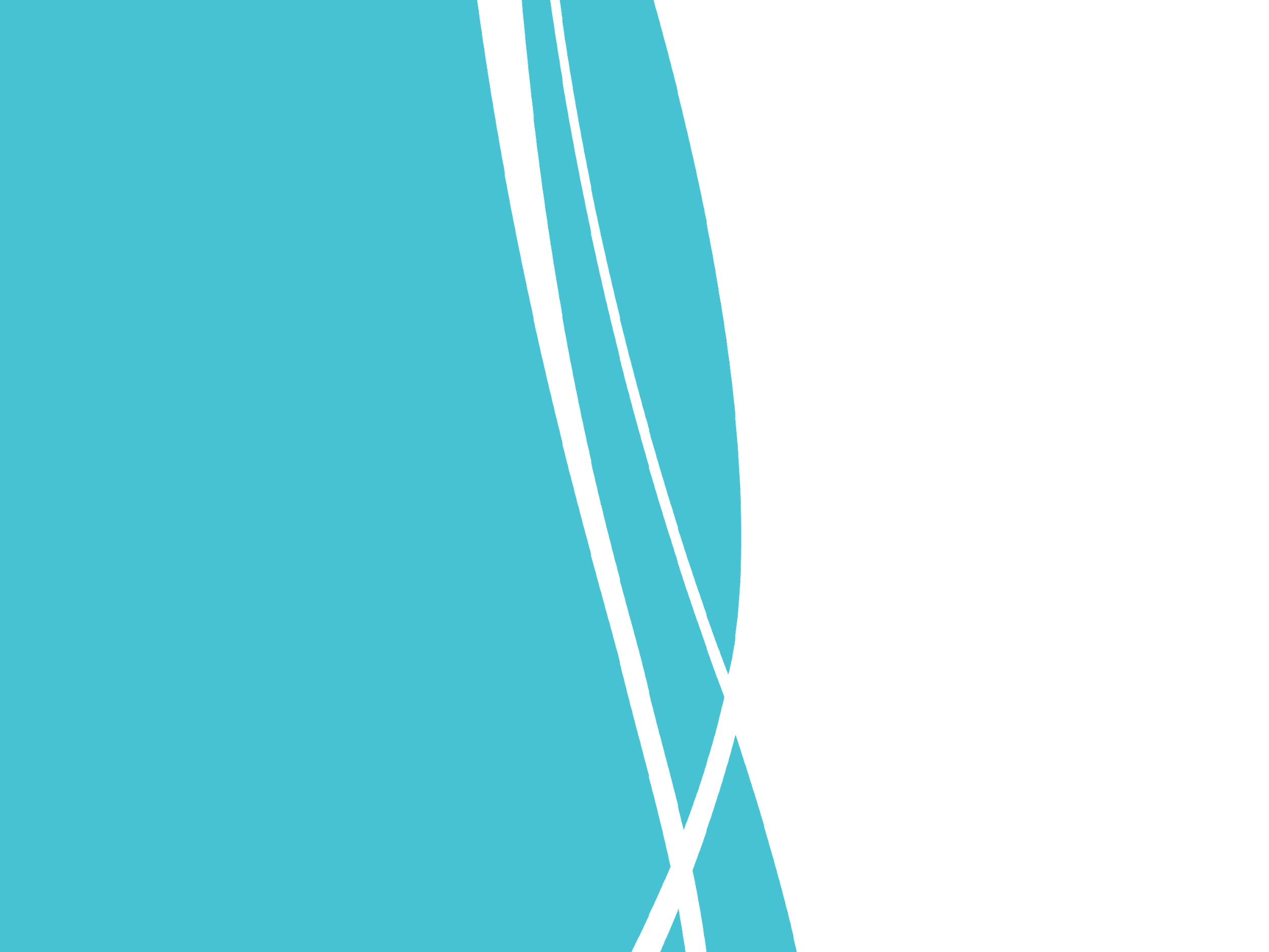 Successes 
Challenges
Priorities
Questions & Conversation
Table of 
Contents
‹#›
[Speaker Notes: Simren]
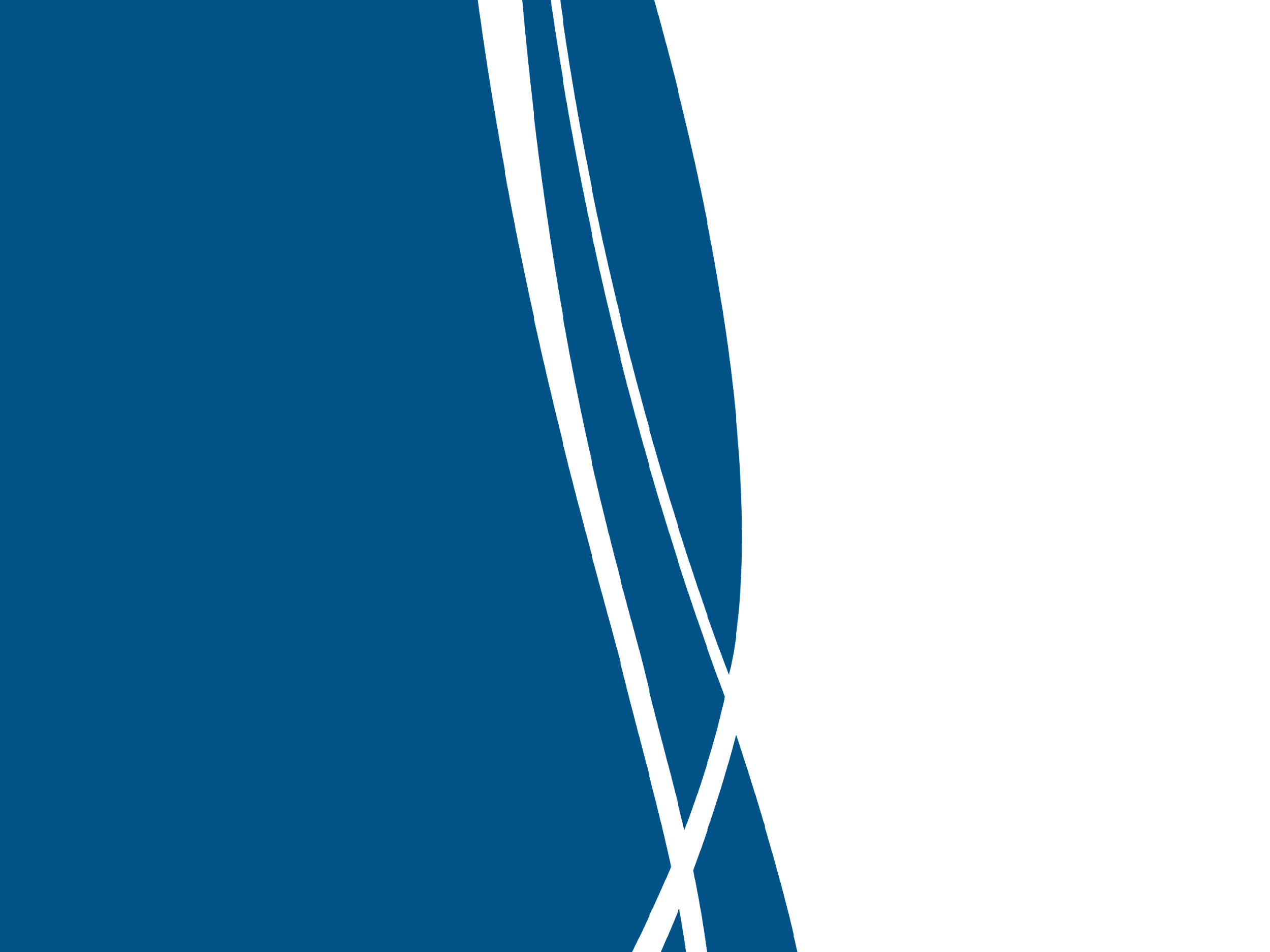 Successes
‹#›
[Speaker Notes: Jenissa]
Successes
Overall School Events & Activities
Winter Dance, Pep Rally + Spirit Week
Fundraising Efforts
In one year, ASB has raised almost $6,000. We are currently planning how to allocate the money
‹#›
[Speaker Notes: Jenissa]
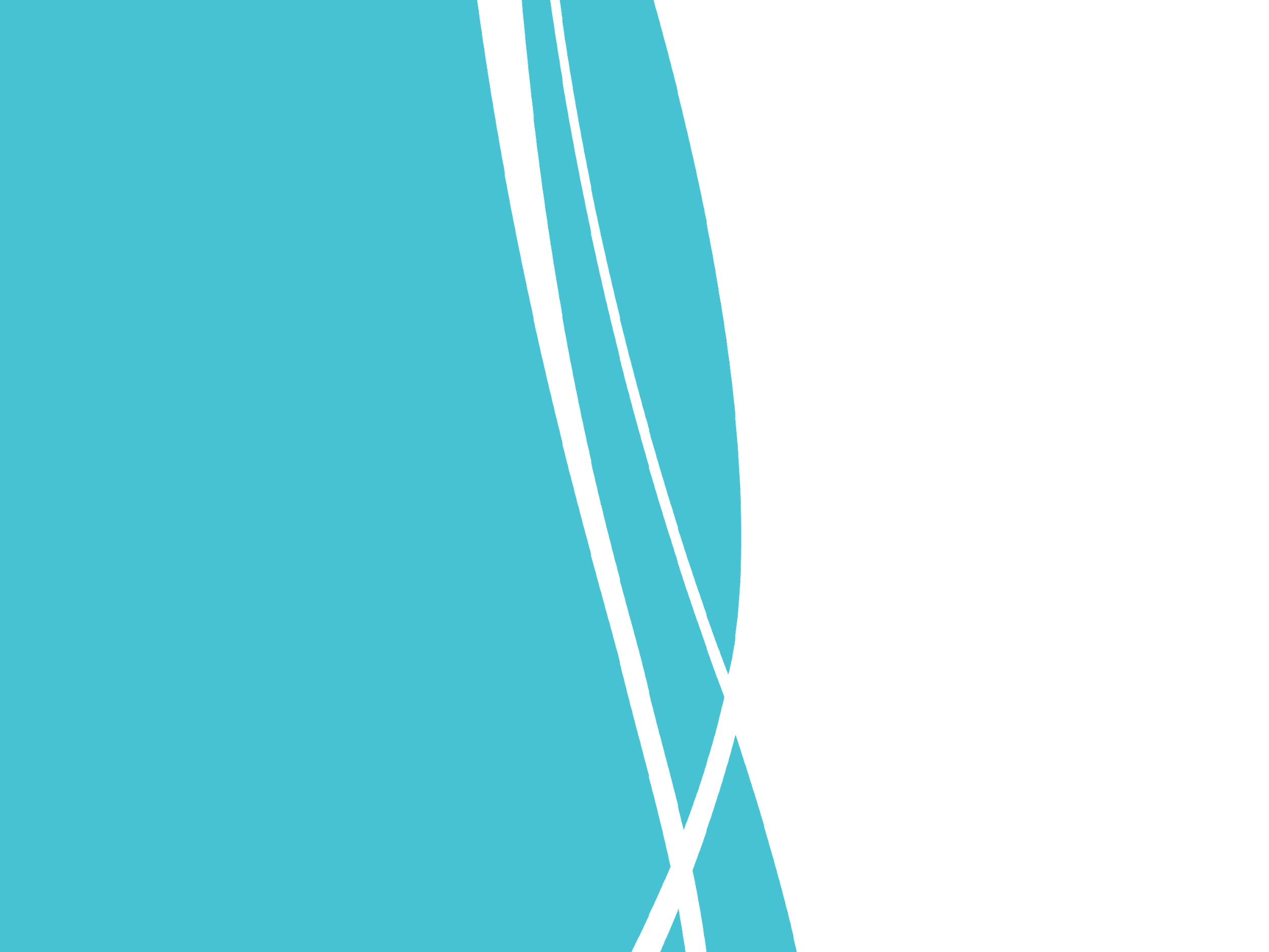 Challenges
‹#›
[Speaker Notes: Simren]
Challenges
Attendance at Winter Formal
We had a learning moment as our theme may have come off as couple-centered

Internal Challenges
We are facing challenges with attendance as this point in the school year becomes hard to manage for our members
‹#›
[Speaker Notes: Simren]
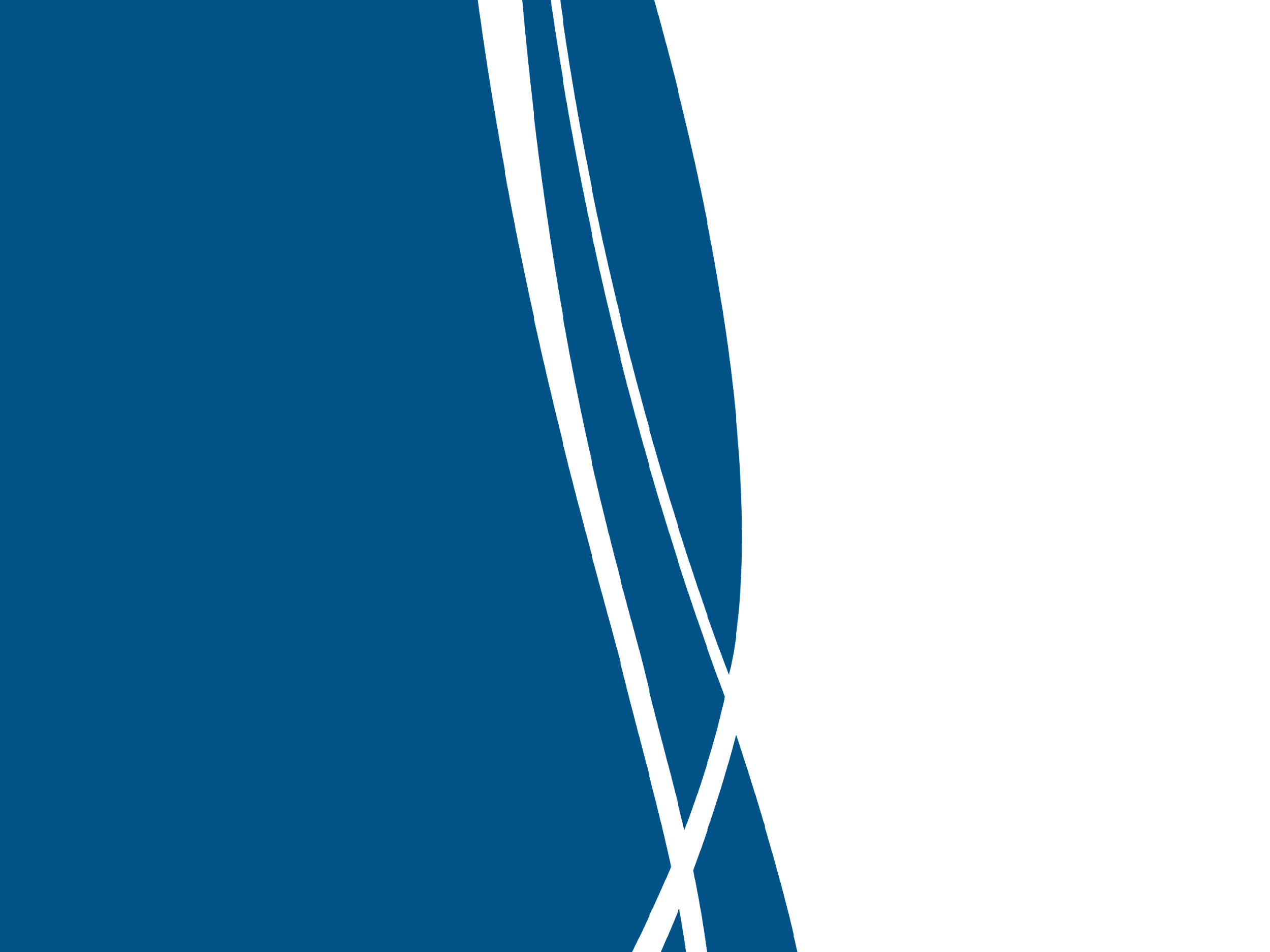 Priorities
‹#›
[Speaker Notes: Jenissa]
Priorities
Spring Festival

Election Season

FInal ASM / Senior Sendoff
‹#›
[Speaker Notes: Jenissa]
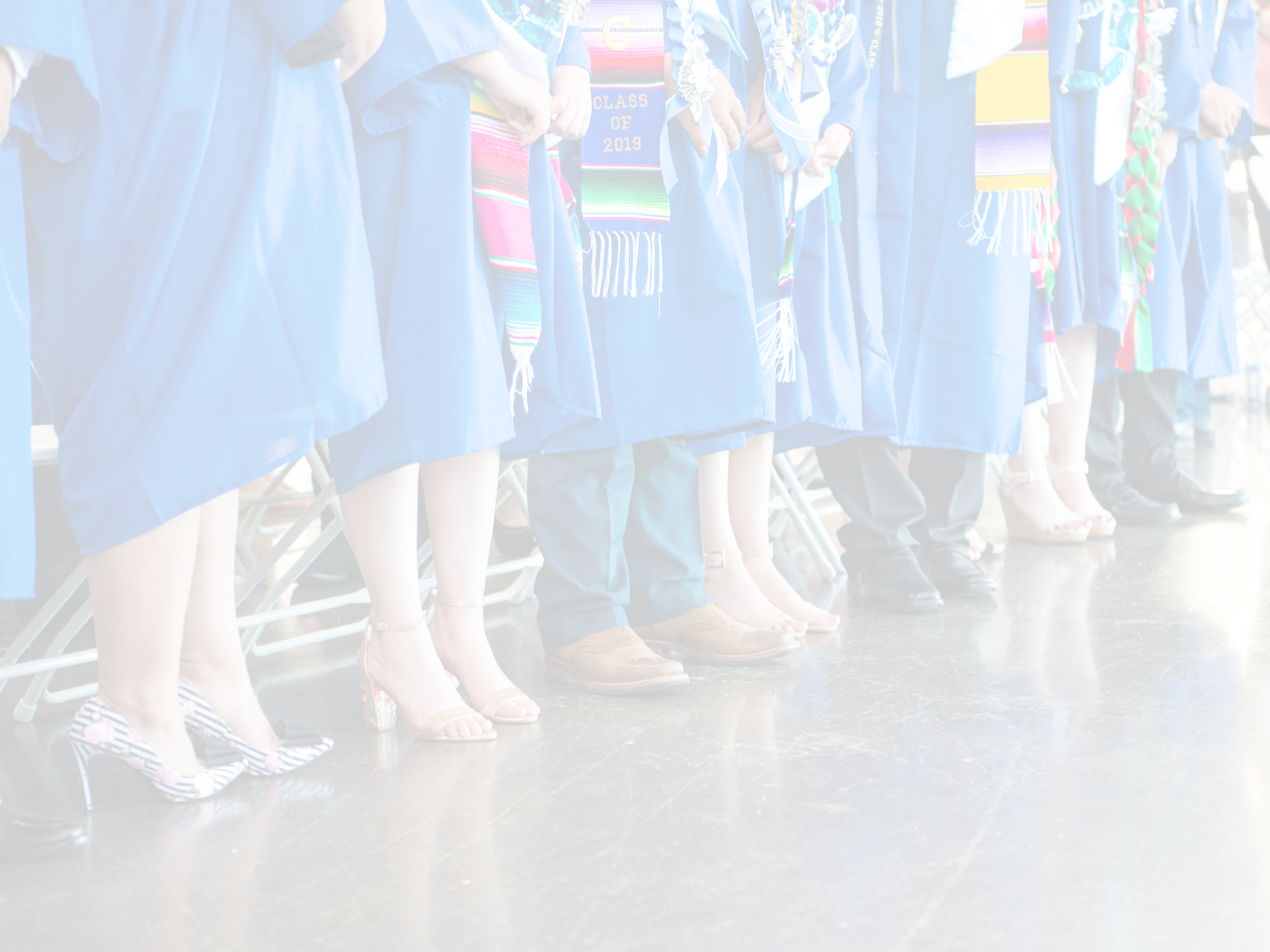 Questions & Conversation
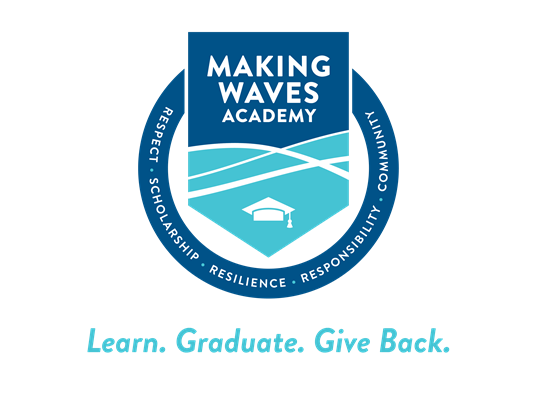 ‹#›
[Speaker Notes: Simren]